WA 2
GWT
Martin Klíma
GWT – What is it?
Google Web Toolkig
Compiler from Java to JavaScript + HTML
Set of JavaScript and Java scripts / classes
Development environment – SDK
Integration with IDE – Eclipse, Netbeans, …

Driving idea:
Let’s code everything in just one language– Java
Client side will be translated as needed
Write the GUI in a Swing style
Use the classical event handlers in GUI
Architecture – AJAX in the main role
Java code
Translation to JavaScript, …
Client code
Asynchronous
communication
Server – sideJava code
GWT
GWT is pronounced “gwit”
Open source project with Apache Licence 2.0
Created by Google
Many inspired and derived projects
Vaadin
Smart GWT
Sencha GXT
IDE integration GWT4NB – for NetBeans
Links:
www.gwtproject.org
WA 2
4
GWT Modules
Project divided to models
A module is a coherent functionality
Java like naming convention
Each module has  a descriptor in XML .gwt.xml
Inheritance
Entry-point class
Source paths
classes will be translated to javaScript
Class paths
External JavaScript
CSS
Servlets, other „properties“
[Speaker Notes: Mohou existovat i moduly, které nemají žádnou entry-point třídu. Ty mohou být použity pro dědění, jejich funkcionalita se nám může hodit jinde, nemůžeme je ale samostatně spouštět.

Třídy, které používáme na klientovi, smějí používat jen třídy z GWT JRE emulation library http://code.google.com/intl/cs/webtoolkit/doc/latest/RefJreEmulation.html]
How does it work?
gwt.properties
Main.gwt.xml
entry-point class
…
gwt.module
…
cz.cvut.fel.client.MainEntryPoint
GWT Compiler
HTLM+JavaScript
Deferred Binding
HTLM+JavaScript
HTLM+JavaScript
HTLM+JavaScript
HTLM+JavaScript
[Speaker Notes: Defered binding – jazyk JavaScript nepodporuje dynamické načítání tříd, proto kompilátor dopředu připraví všechny možné varianty  pro různé prohlížeče, různé jazyky.]
GWT Properties
# The name of the module to compilegwt.module=cz.cvut.fel.dama# Folder within the web app context path where the output# of the GWT module compilation will be stored.# This setting is only used for GWT 1.5. For newer versions please use# the rename-to attribute in the GWT module file (.gwt.xml).gwt.output.dir=/cz.cvut.fel.dama# Script output style: OBF[USCATED], PRETTY, or DETAILEDgwt.compiler.output.style=OBF# Additional JVM arguments for the GWT compilergwt.compiler.jvmargs=-Xmx256M# Specifies the number of local workers to use whe compiling permutations and module(s)gwt.compiler.local.workers=1# The level of logging detail: ERROR, WARN, INFO, TRACE, DEBUG,gwt.compiler.logLevel=WARN
# Script output style: OBF[USCATED], PRETTY, or DETAILEDgwt.shell.output.style=OBF# The level of logging detail: ERROR, WARN, INFO, TRACE, DEBUG,gwt.shell.logLevel=WARN# Additional JVM arguments for the GWT shell/GWT hosted mode (GWT 1.6)# Add -d32 here and use at least GWT 1.7.1 to debug on a Mac# (32-bit JRE is required by GWT for debugging)gwt.shell.jvmargs=-Xmx256M# GWT version: 1.5,1.6,1.7 or 2.0gwt.version=2.0# GWT 2.0 only# Specifies the TCP port for the code servergwt.shell.code.server.port=9997# GWT 2.0 only# Specifies the TCP port for the embedded web servergwt.shell.port=8888
GWT  - module entry point
<?xml version="1.0" encoding="UTF-8"?><!DOCTYPE module PUBLIC "-//Google Inc.//DTD Google Web Toolkit 1.7.0//EN" "http://google-web-toolkit.googlecode.com/svn/tags/1.7.0/distro-source/core/src/gwt-module.dtd"><module>    <inherits name="com.google.gwt.user.User"/>    <inherits name='com.google.gwt.user.theme.standard.Standard'/>    <!-- Inherit the default GWT style sheet. You can change -->    <!-- the theme of your GWT application by uncommenting -->    <!-- any one of the following lines. -->    <!-- <inherits name='com.google.gwt.user.theme.standard.Standard'/> -->    <!-- <inherits name="com.google.gwt.user.theme.chrome.Chrome"/> -->    <!-- <inherits name="com.google.gwt.user.theme.dark.Dark"/> -->    <entry-point class="cz.cvut.fel.client.damaEntryPoint"/>    <source path="client"/>    <source path="shared"/>    <!-- Do not define servlets here, use web.xml --></module>
Main class
Client package
Classes schared for client-server communication
Class loading
Browser loads the starting HTML page
Will interpret the script tag<script src=”<Module Name>.nocache.js”> , and load the JavaScript
In JavaScript there is the deferred binding condition leading to loading particular .cache.html
.cache.html creates a hidden <iframe> and loads into it
After loading .cache.html the main application code is started
Loading HTML page example
<!DOCTYPE html PUBLIC "-//W3C//DTD XHTML 1.0 Strict//EN"    "http://www.w3.org/TR/xhtml1/DTD/xhtml1-strict.dtd"><html>  <head>    <meta http-equiv="content-type" content="text/html; charset=UTF-8">   <link type="text/css" rel="stylesheet" href="dama.css">    <title>Dáma na webu</title>    <!--  Nahrání klientské logiky v javascriptu -->    <script type="text/javascript" language="javascript" src="cz.cvut.fel.dama/cz.cvut.fel.dama.nocache.js"></script>  </head> <body>    <!-- iframe pro podporu historie -->    <iframe src="javascript:''" id="__gwt_historyFrame" tabIndex='-1' style="position:absolute;width:0;height:0;border:0"></iframe>        <h1>Webová dáma</h1>    <div id="ovladani"></div>    <div id="sachovnice"></div>  </body></html>
Example – client code
The entry point is a java class implementing EntryPoint interface
Interface
EntryPoint

 onModuleLoad()
Implements
Class
MyEntryPoint

 onModuleLoad()
My UI here
Implementation
package cz.cvut.fel.client;import com.google.gwt.core.client.EntryPoint;import com.google.gwt.user.client.ui.Button;import com.google.gwt.user.client.ui.Label;import com.google.gwt.user.client.ui.RootPanel;import com.google.gwt.event.dom.client.ClickEvent;import com.google.gwt.event.dom.client.ClickHandler;public class MainEntryPoint implements EntryPoint {        public MainEntryPoint() {    }    public void onModuleLoad() {        final Label label = new Label("Hello, GWT!!!");        final Button button = new Button("Click me!");                button.addClickHandler(new ClickHandler() {            public void onClick(ClickEvent event) {                label.setVisible(!label.isVisible());            }        });        RootPanel.get().add(button);        RootPanel.get().add(label);    }}
Code is similar to Swing
UI on the client side driven by events
User interface
UI similar to Swing
RootPanel – container of other components
FlowPanel – simple <div> on the page
HTMLPanel – builds HTML structure
FormPanel – a form
ScrollPanel – panel with scroll
PopupPanel, DialogBox - dialogs
Grid, FlexTable – tables
LayoutPanel, DockLayoutPanel, SplitLayoutPanel, StackLayoutPanel, TabLayoutPanel,
More info here:http://www.gwtproject.org/javadoc/latest/
Attention
GWT layout works well only in standard browser mode, avoid quirk mode.
GUI components
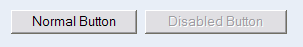 Button

TextBox

Tree


RichTextArea
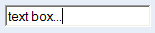 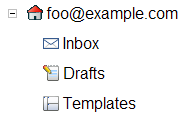 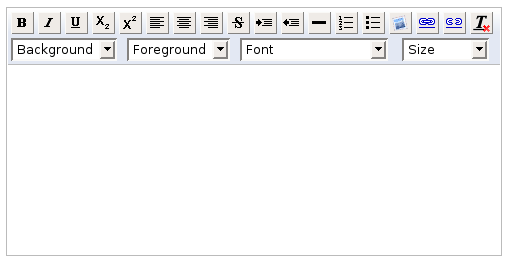 Events
public void anonClickHandlerExample() {        Button b = new Button("Click Me");        b.addClickHandler(new ClickHandler() {            public void onClick(ClickEvent event) {                // handle the click event            }        });    }
Jiný způsob
Annonymous internal class
attention – use the final modifier
class MojeTrida implements ClickHandler {    public void onClick(ClickEvent event) {        // tady si odchytnu udalost a udelam s ni co potrebuji    }}
Server communication
GWT - RPC
RPC = Remote Procedure Call
calling server code from client code
Client – JavaScript
Server – Servlet
Asynchronous communication using AJAX
Serialized objects mediate the communication
char, byte, short, int, long, boolean, float, double
String, Date, Character, Byte, Short, Integer, Long, Boolean, Float, Double
array of serialized values
serialized class (IsSerializable or java.io.Serializable)
a class having at leas one serializable subclass
GWT – RPC cont.
Synchronous interface
Asynchronous interface
Implementation of asynchnronous interface on server  = contract 
Calling the asynchronous interface by java code from the client
Implementation of synchronous interface by the server
GWT - RPC
Client
Server
Synchronní rozhraní

 String pozpatku(string s)
GWT

 PozpatkuServiceAsync create (Class trida)
RemoteServiceServlet

 processCall(String s)
…
Server code
Client code
final PozpatkuServiceAsync pozpatkuServiceAsync =                GWT.create(PozpatkuService.class);

 pozpatkuServiceAsync.pozpatku(textbox.getText(), new AsyncCallback<String>() {                    public void onFailure(Throwable caught) {			// udelej neco pri chybe                    }                    public void onSuccess(String result) {                        // udelame neco s vracenym retezcem                    }                });
public class PozpatkuServiceImpl extends RemoteServiceServlet
 implements PozpatkuService {    public String pozpatku(String s) {        StringBuffer reverse = 
	new StringBuffer(s.length());        for (int i = (s.length() - 1); i >= 0; i--) {            reverse.append(s.charAt(i));        }        return reverse.toString();    }}
Application state
By Ajax the application state is stored by the client
Refresh page problem
Must backup the client state at the server side
Sessions
HTTPServlet
AbstractRemoteServiceServlet
RemoteServiceServlet
PozpatkuServiceImpl
Working with the session on the server
public class PozpatkuServiceImpl extends RemoteServiceServlet implements PozpatkuService {    public String pozpatku(String s) {        StringBuffer reverse = new StringBuffer(s.length());        for (int i = (s.length() - 1); i >= 0; i--) {            reverse.append(s.charAt(i));        }        String toReturn = reverse.toString();        // ulozim si posledni string do session        getThreadLocalRequest().getSession().setAttribute("lastString", toReturn);        return toReturn;    }    public String getLast() {        return (String)getThreadLocalRequest().getSession().getAttribute("lastString");    }}
Set the session
Reading the
GWT and history in browser
ProblEm: Ajax based application do not generate standard history in the browser
Solution in GWT: iframe will store the history on command
How it works:
We insert an iFrame into HTML
Based on event X we actively record the history as a String
We react on event of transition in history by reading the strings, decoding the history and setting a new state.
Insert a frame to HTML iframe
<!DOCTYPE HTML PUBLIC "-//W3C//DTD HTML 4.01 Transitional//EN"><html>    <head>        <meta name='gwt:module' content='cz.cvut.fel.Main=cz.cvut.fel.Main'>        <title>Main</title>    </head>    <body>        <script type="text/javascript"  src="cz.cvut.fel.Main/cz.cvut.fel.Main.nocache.js"></script>        <!-- include this if you want history support -->        <iframe id="__gwt_historyFrame" style="width:0;height:0;border:0"></iframe>    </body></html>
Write the history description to the record
textbox.addValueChangeHandler(new ValueChangeHandler<String>() {            public void onValueChange(ValueChangeEvent<String> event) {                History.newItem("text_" + event.getValue());            }        });
Use the history description, set application state
History.addValueChangeHandler(new ValueChangeHandler<String>() {            public void onValueChange(ValueChangeEvent<String> event) {                String historyToken = event.getValue();                // Parse the history token                if (historyToken.substring(0, 5).equals("text_")) {                    String historyString =                            historyToken.substring(5, historyToken.length());                    // Nastavime historickou hodnotu                    textbox.setText("History: "+historyString);                } else {                    textbox.setText("");                }            }        });
Compilation and Debugging
Debugging in Development mode
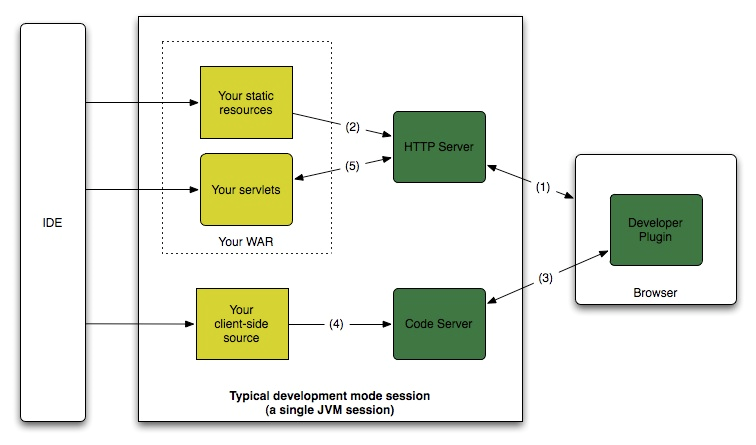 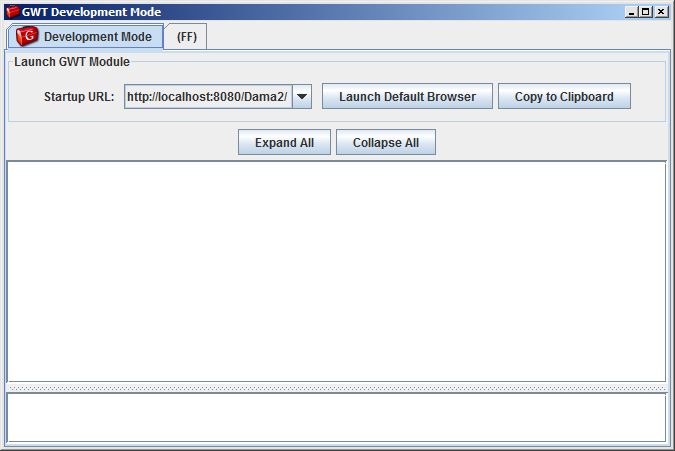 Speed Tracer
Addon to Chrome 
!!! need for some historical version
Similar in FF
--enable-extension-timeline-api
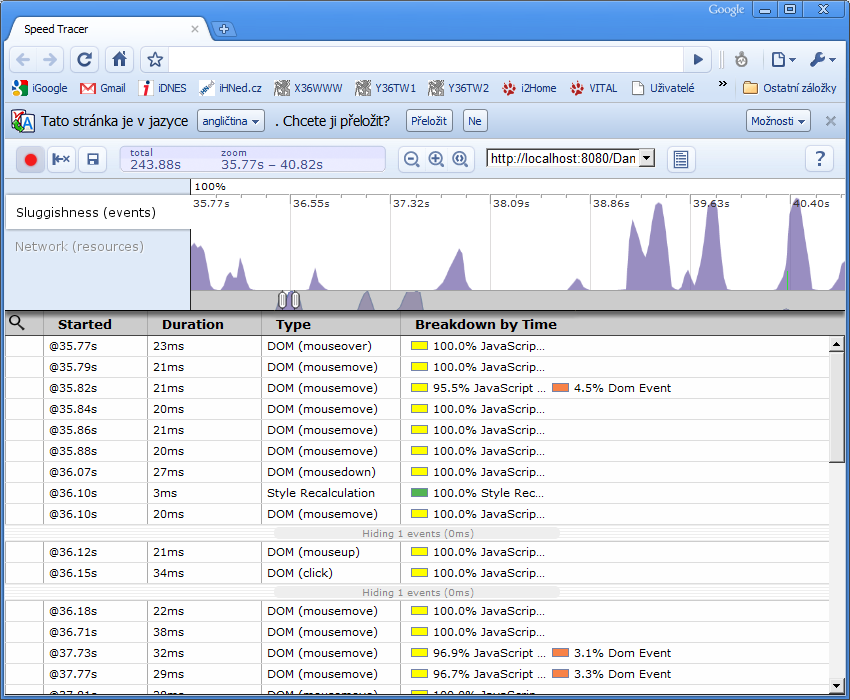 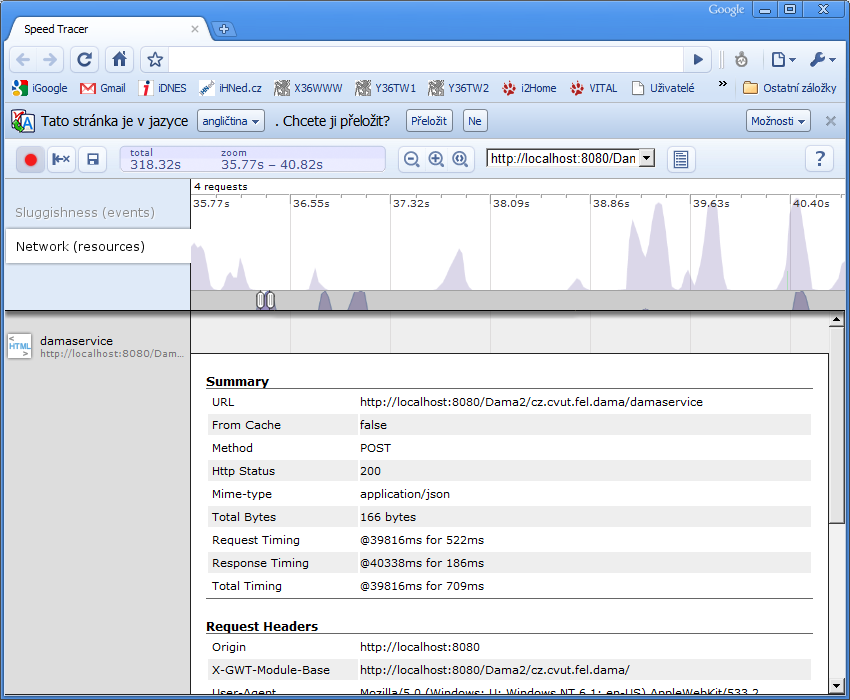